Titrations
Introduction

1.)	Buret Evolution
Primary tool for titration
Gay-Lussac (1824)
Blow out liquid
Mohr (1855) 
Compression clip
Used for 100 years
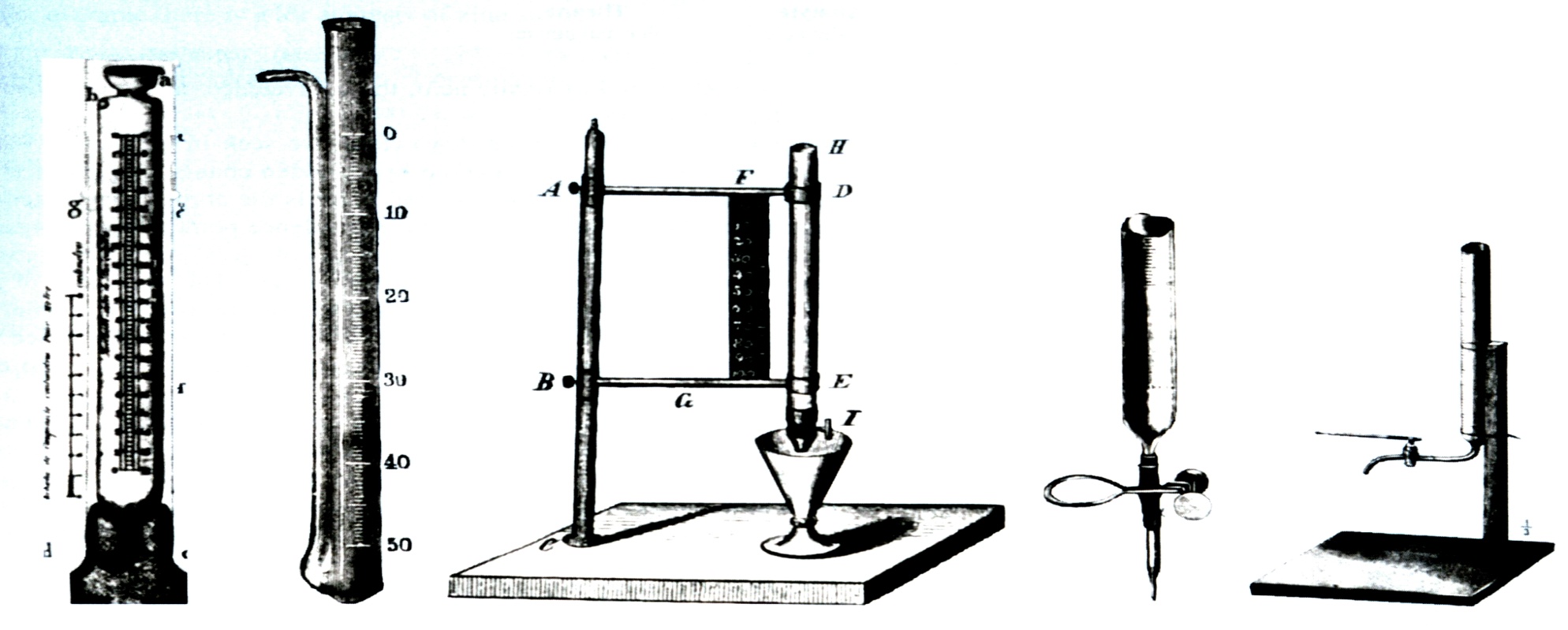 Descroizilles (1806)
Pour out liquid
Henry (1846) 
Copper stopcock
Mohr (1855) 
Glass stopcock
Titrations
Introduction

2.)	Volumetric analysis
Procedures in which we measure the volume of reagent needed to react with an analyte

3.)	Titration
Increments of reagent solution (titrant) are added to analyte until reaction is complete.
-	Usually using a buret

Calculate quantity of analyte from the amount of titrant added.

Requires large equilibrium constant
Requires rapid reaction
-	Titrant is rapidly consumed by analyte
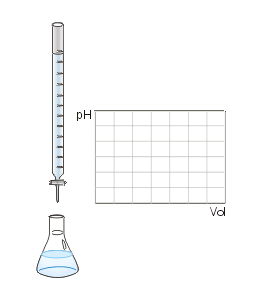 Controlled Chemical Reaction
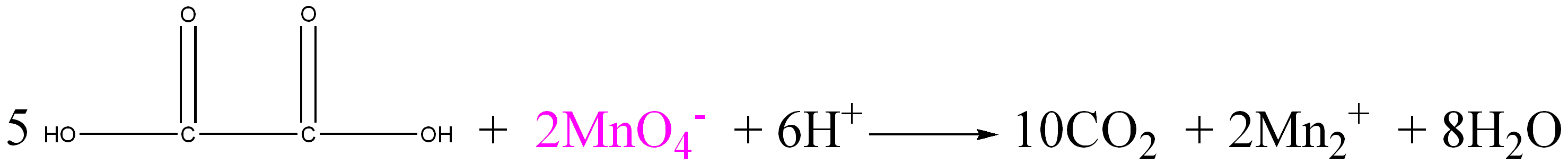 Analyte
Oxalic acid
(colorless)
Titrant
(purple)
(colorless)
(colorless)
Titrations
Introduction

4.)	Equivalence point
Quantity of added titrant is the exact amount necessary for stoichiometric reaction with the analyte
-	Ideal theoretical result
Equivalence point occurs when 2 moles of MnO4- is added to 5 moles of Oxalic acid
Titrations
Introduction

5.)	End point
What we actually measure
-	Marked by a sudden change in the physical property of the solution
-	Change in color, pH, voltage, current, absorbance of light, presence/absence ppt.
CuCl Titration with NaOH
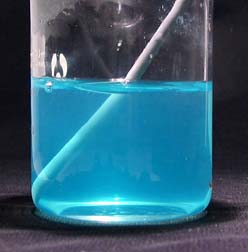 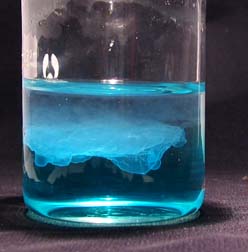 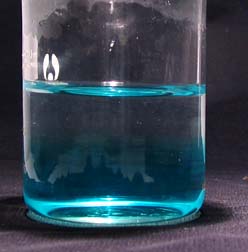 End Point
After the addition of 8 drops of NaOH
Before any addition of NaOH
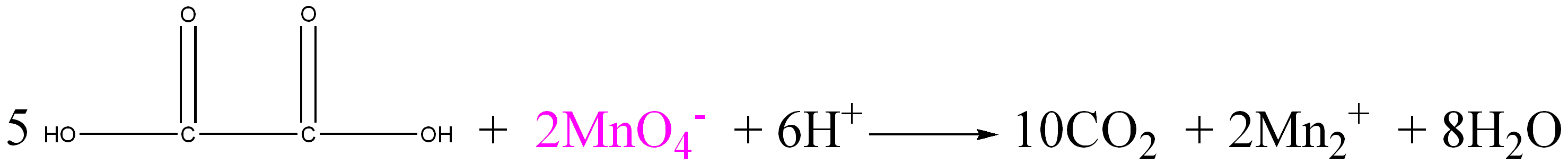 Analyte
Oxalic acid
(colorless)
Titrant
(purple)
(colorless)
(colorless)
Titrations
Introduction

5.)	End point
Occurs from the addition of a slight excess of titrant
-	Endpoint does not equal equivalence point
After equivalence point occurs, excess MnO4- turns solution purple  Endpoint
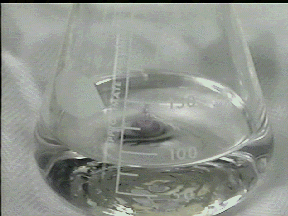 Titrations
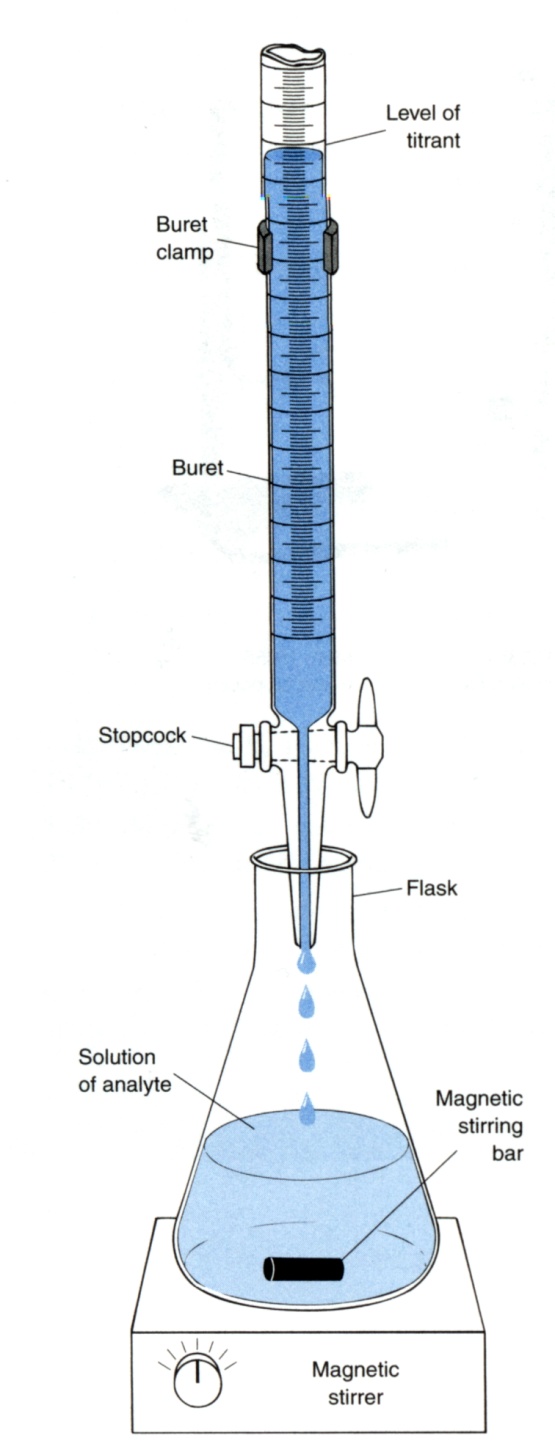 Introduction

5.)	End point
Titration Error
-	Difference between endpoint and equivalence point
-	Corrected by a blank titration
	i. repeat procedure without analyte
	ii. Determine amount of titrant needed to observe change
	iii. subtract blank volume from titration

Primary Standard
-	Accuracy of titration requires knowing precisely the quantity of titrant added.
-	99.9% pure or better  accurately measure concentration
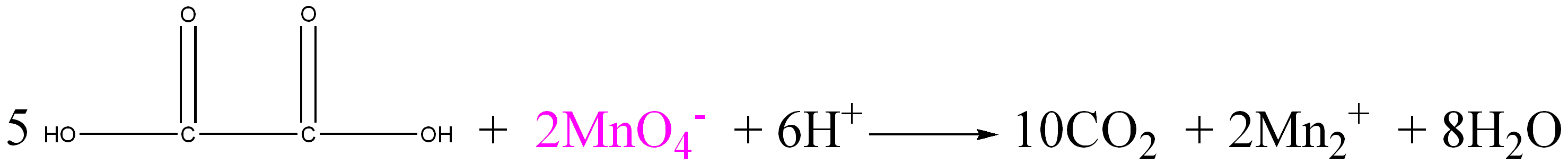 Analyte
Oxalic acid
(colorless)
Titrant
(purple)
Titrations
Introduction

6.)	Standardization
Required when a non-primary titrant is used
-	Prepare titrant with approximately the desired concentration
-	Use it to titrate a primary standard
-	Determine the concentration of the titrant
-	Reverse of the normal titration process!!!
Titration
Standardization
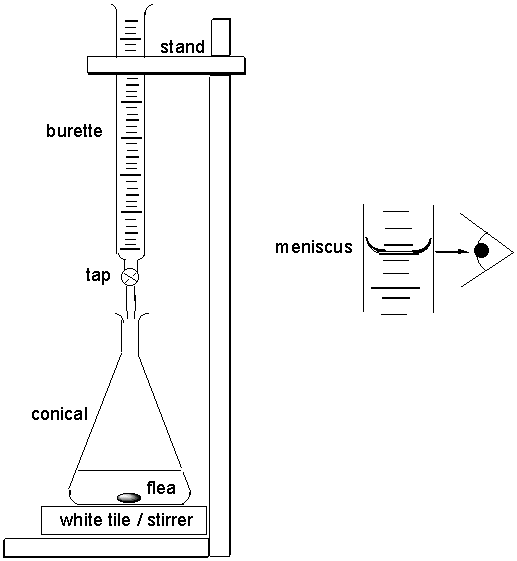 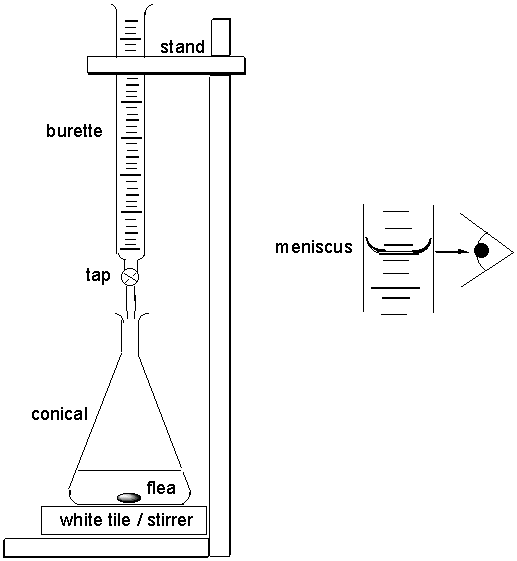 titrant known concentration
titrant unknown concentration
analyte unknown concentration
analyte known concentration
Titrations
Introduction

7.)	Back Titration
Add excess of one standard reagent (known concentration)
-	Completely react all the analyte
-	Add enough MnO4- so all oxalic acid is converted to product










Titrate excess standard reagent to determine how much is left
-	Titrate Fe2+ to determine the amount of MnO4- that did not react with oxalic acid
-	Differences is related to amount of analyte 
-	Useful if better/easier to detect endpoint
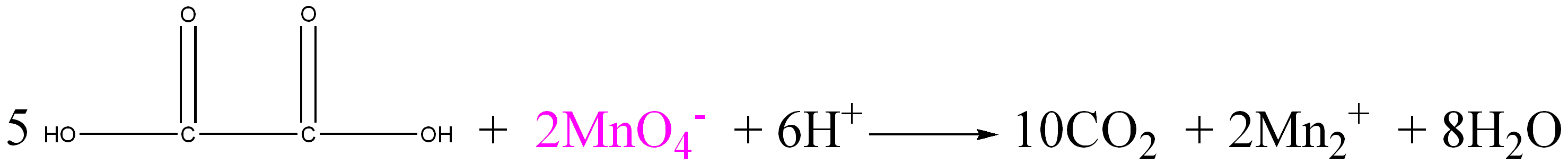 Analyte
Oxalic acid
(colorless)
Titrant
(purple)
(colorless)
(colorless)
Titrations
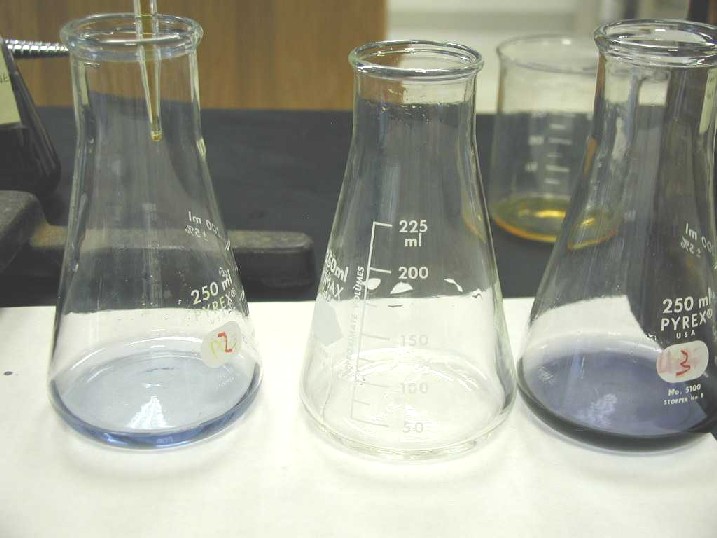 Titration Calculations

1.)	Key – relate moles of titrant to moles of analyte

2.)	Standardization of Titrant Followed by Analysis of Unknown
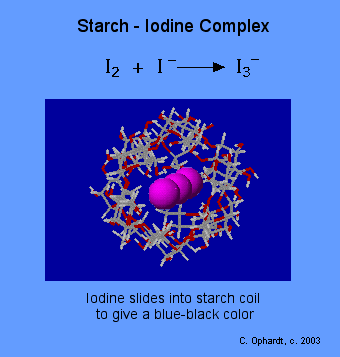 Calculation of ascorbic acid in Vitamin C tablet:
Starch is used as an indicator:   starch + I3-   starch-I3- complex
					(clear)             (deep blue)
(ii) Titrate ascorbic acid with I3-:
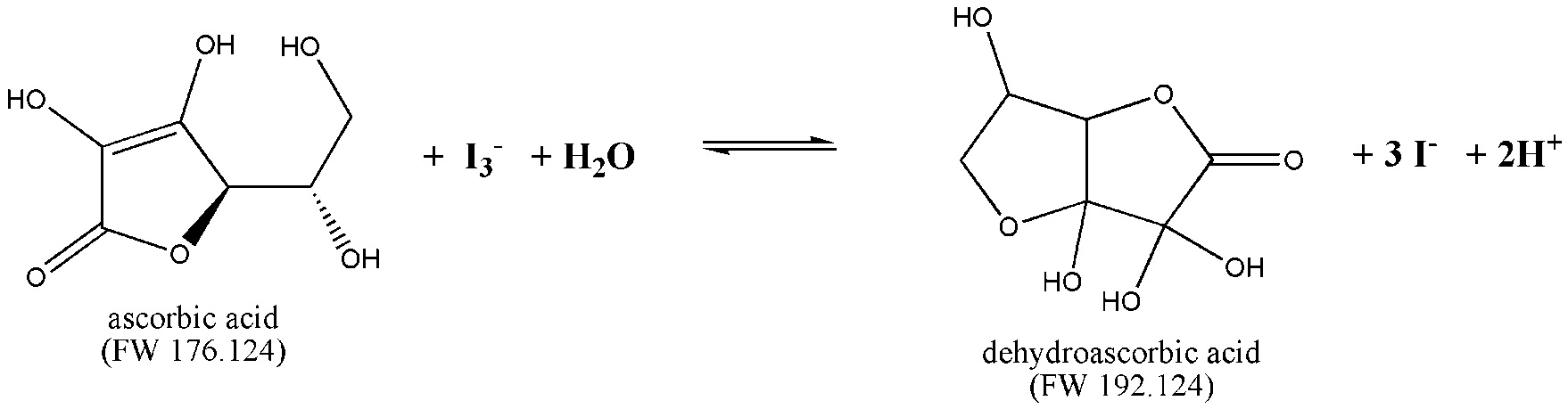 1 mole ascorbic acid  1 mole I3-
Titrations
Titration Calculations

2.)	Standardization of Titrant Followed by Analysis of Unknown
Standardization: Suppose 29.41 mL of I3- solution is required to react with 0.1970 g of pure ascorbic acid, what is the molarity of the I3- solution?
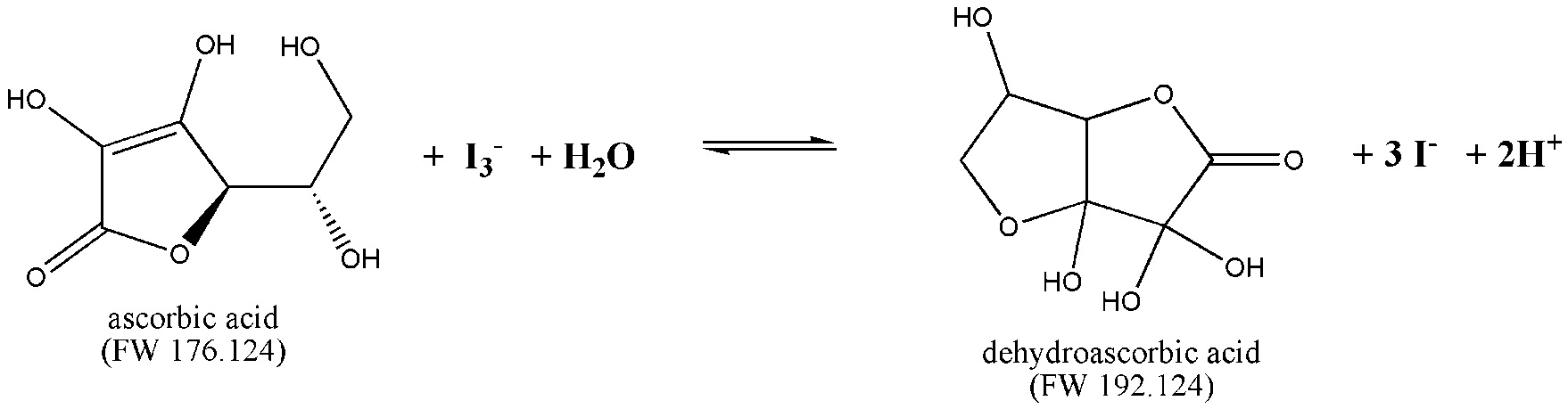 Titrations
Titration Calculations

2.)	Standardization of Titrant Followed by Analysis of Unknown
Analysis of Unknown: A vitamin C tablet containing ascorbic acid plus an inert binder was ground to a powder, and 0.4242g was titrated by 31.63 mL of I3-. Find the weight percent of ascorbic acid in the tablet.
Titrations
Spectrophotometric Titrations

1.)	Use Absorbance of Light to Follow Progress of Titration
Example:
-	Titrate a protein with Fe3+ where product (complex) has red color
-	Product has an absorbance maximum at 465 nm
-	Absorbance is proportional to the concentration of iron bound to protein
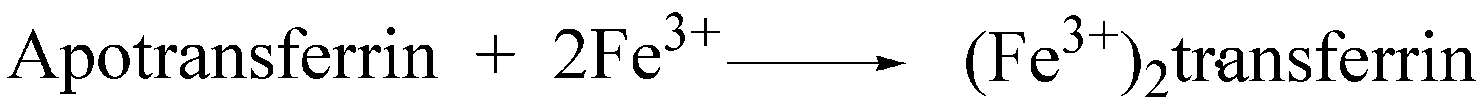 Analyte
(colorless)
titrant
(colorless)
(red)
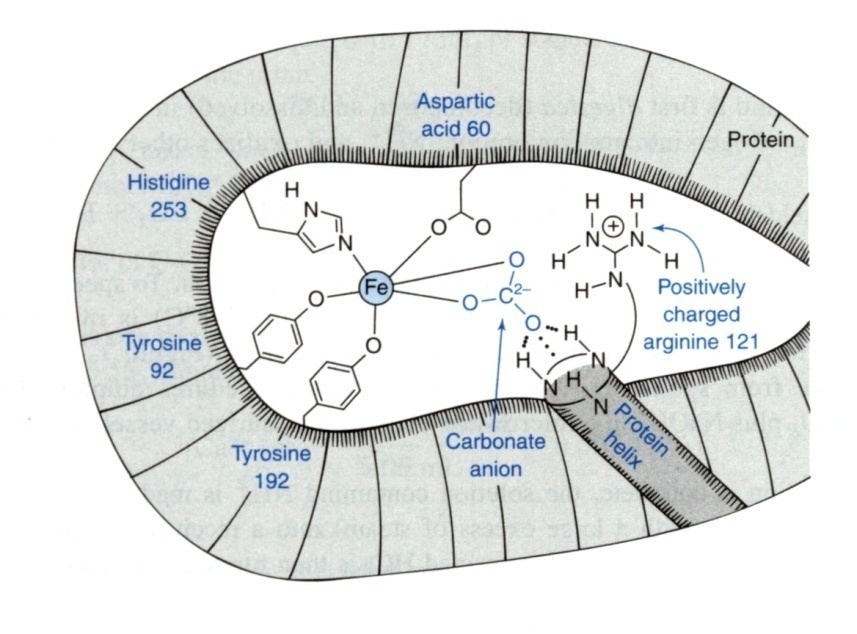 As Fe3+ binds protein


solution turns red
Titrations
Spectrophotometric Titrations

1.)	Use Absorbance of Light to Follow Progress of Titration
Example:
-	As more Fe3+ is added, red color and absorbance increases, 
-	When the protein is saturated with iron, no further color can form
-	End point – intersection of two lines (titrant has some absorbance at 465nm)
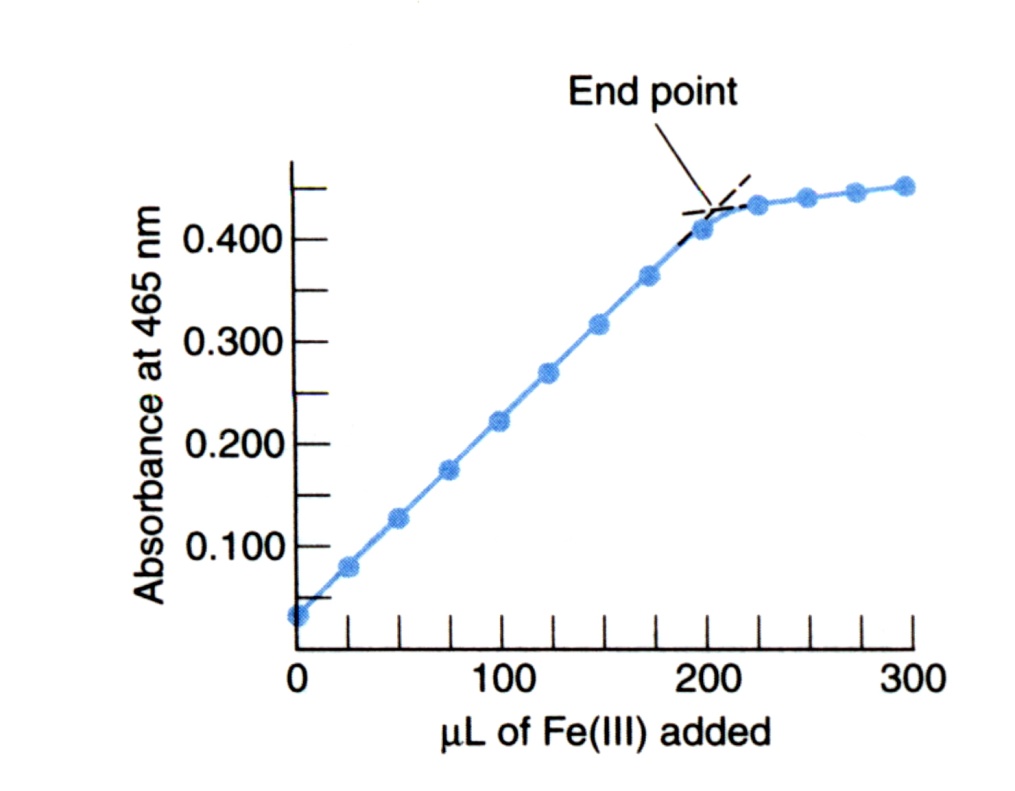 When all the protein is bound to Fe3+,
no further increase in absorbance.
As Fe3+ continues to bind protein
red color and absorbance increases.
Titrations
Spectrophotometric Titrations

1.)	Use Absorbance of Light to Follow Progress of Titration
Example:
-	As more Fe3+ is added, concentration changes due to dilution
-	Need to correct absorbance for dilution.
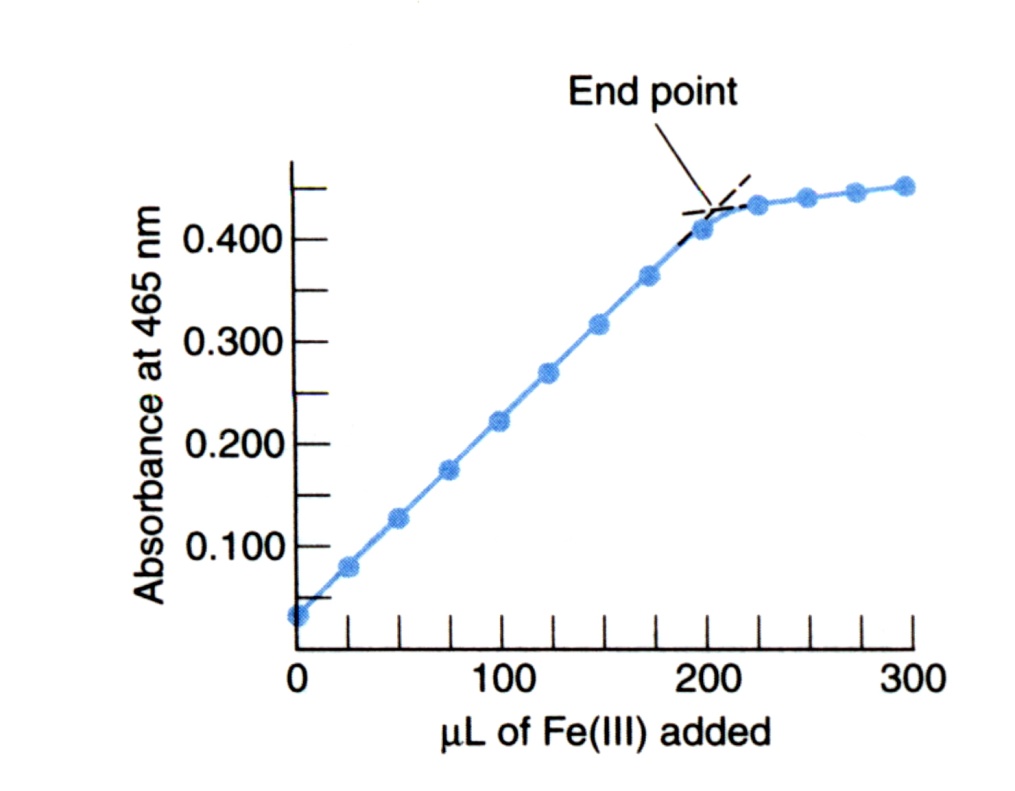 Total volume changes  after each addition
Titrations
Precipitation Titration Curve

1.)	Graph showing how the concentration of one of the reactants varies as titrant is added.









	
Understand the chemistry that occurs during titration
Learn how experimental control can be exerted to influence the quality of an analytical titration
-	No end point at wrong pH
-	Concentration of analyte and titrant and size of Ksp influence end point
-	Help choose indicator for acid/base and oxidation/reduction titrations
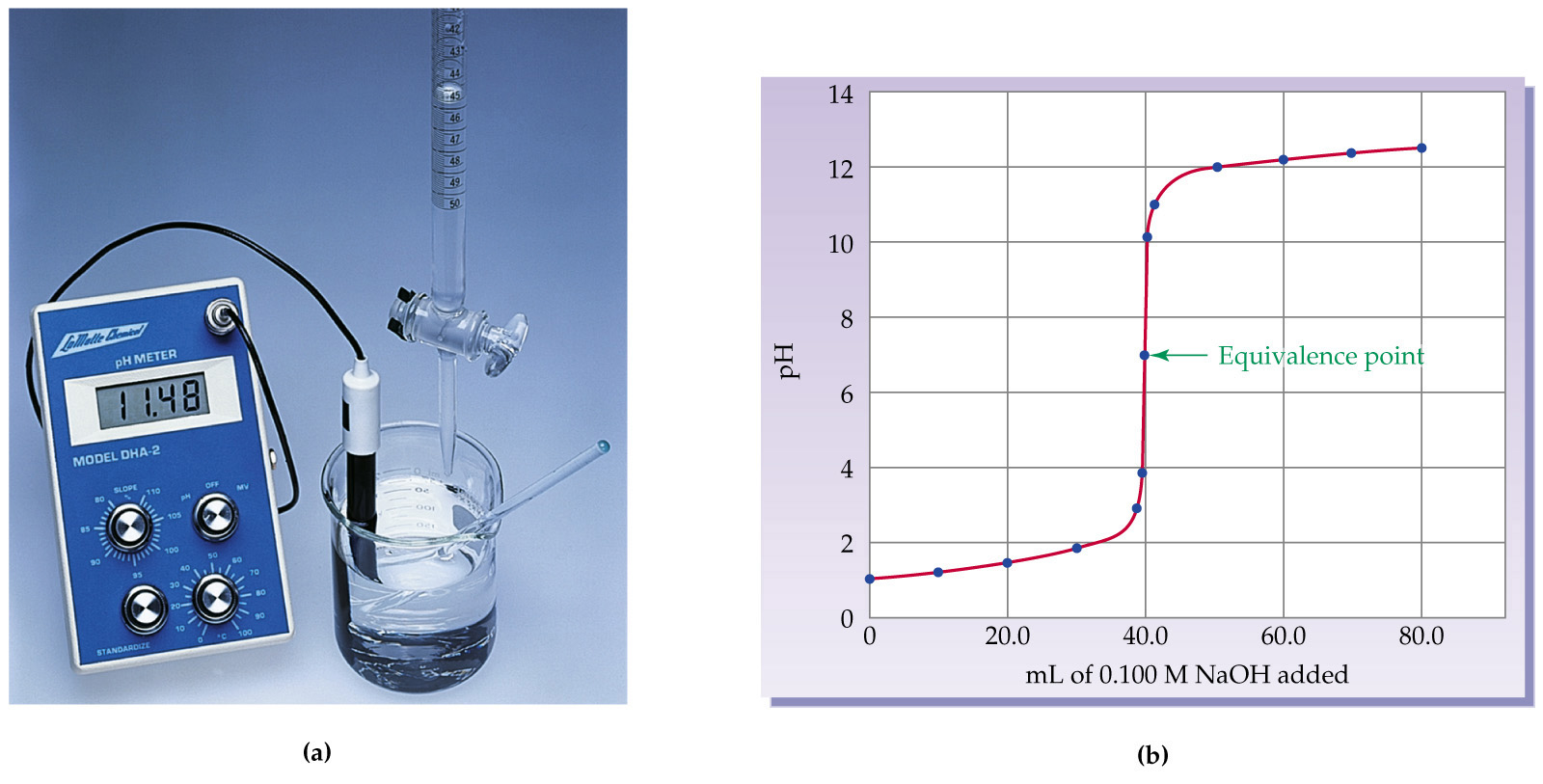 Sharpness determined by titration condition
Monitor pH, voltage, current, color, absorbance, ppt.
Titrations
Precipitation Titration Curve

2.)	Because concentration varies over many orders of magnitude, plot p function





3.)	Example:
p function:

	where [X] is concentration of X
Consider the titration of 25.00 mL of 0.1000M I- with 0.05000M Ag+
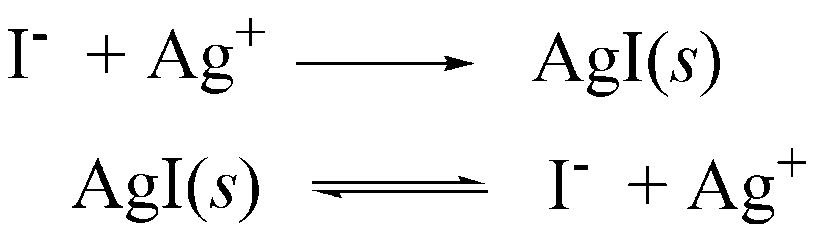 Since Ksp is so small, each addition of Ag+ reacts completely with I-
Titrations
Precipitation Titration Curve

3.)	Example:
At equivalence point, sudden increase in Ag+ concentration.
	- All I- has been consumed
What volume (Ve) of Ag+ titrant is need to reach the equivalence point?
mol Ag+
mol I-
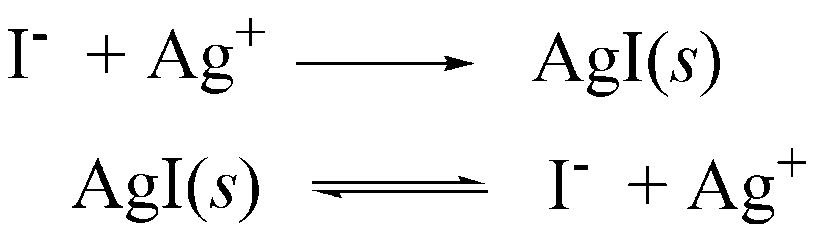 One mole of Ag+ reacts with one mol I-
Titrations
Precipitation Titration Curve

4.)	Three distinct regions in titration curve
Before, at and after the equivalence point.











Before the Equivalence Point
-	All titrant [Ag+] is consumed, free [I-] is [I-] that has not been precipitated.
-	Negligible I- from AgI(s) (Ksp)
after
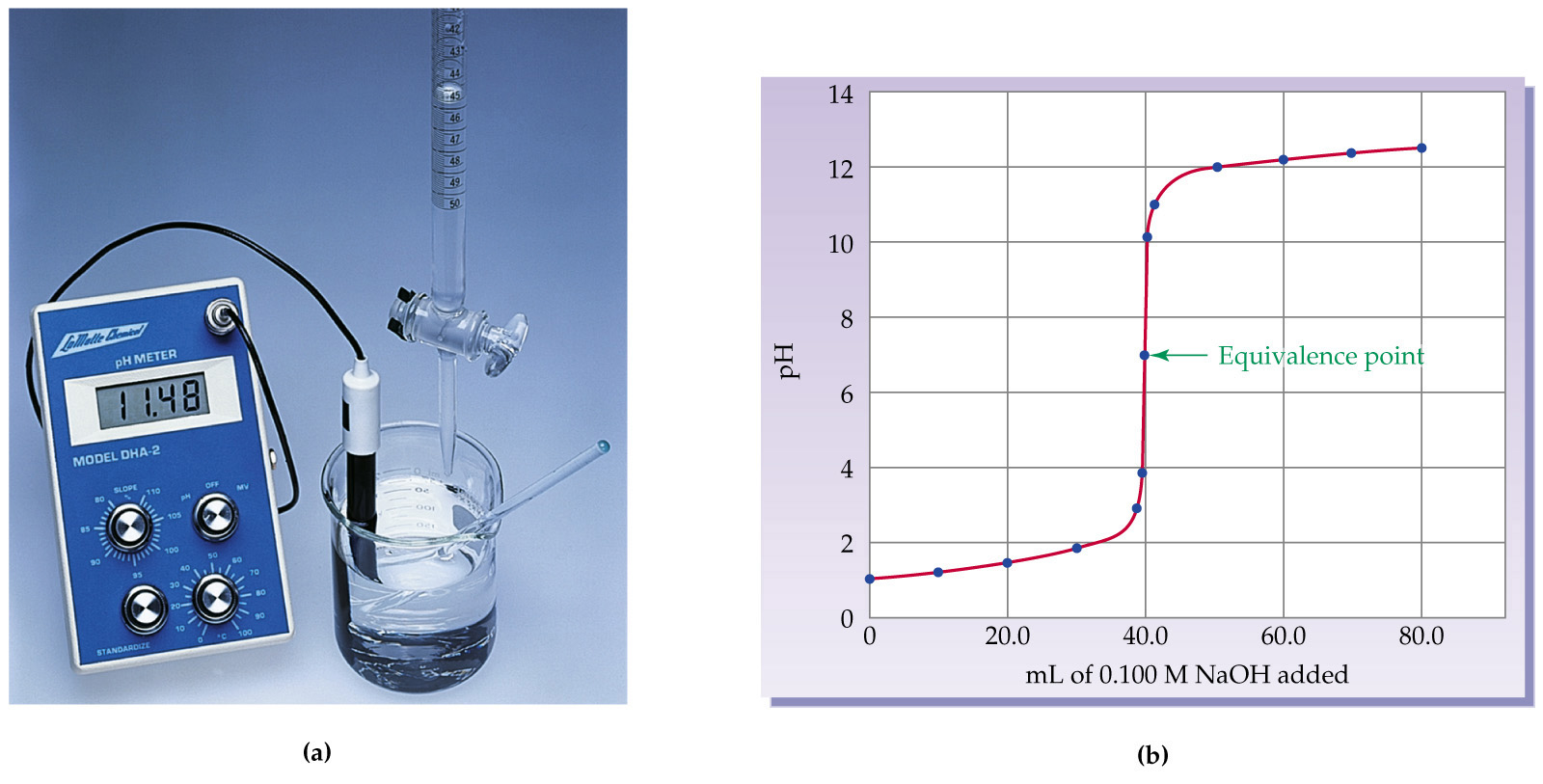 at
before
Moles of I- = original moles of I- - moles of Ag+ added
Titrations
Precipitation Titration Curve

4.)	Three distinct regions in titration curve
Before the Equivalence Point
-	Concentration of Ag+ is governed by Ksp
Consider the titration of 25.00 mL of 0.1000M I- with 10 mL of 0.05000M Ag+
Moles of I- = original moles of I- - moles of Ag+ added
Volume is 0.3500 L ( 25.00 mL + 10.00 mL)
Concentration of Ag+ in equilibrium with this much I-
Titrations
Precipitation Titration Curve

4.)	Three distinct regions in titration curve
Before the Equivalence Point
-	Concentration of Ag+ is governed by Ksp












At Equivalence Point
	-	added exactly enough Ag+ to react with all I-
	-	[Ag+] independent of the original concentrations
	-	[Ag+] dependent on Ksp
p function
2 sig. fig.  2 sig. fig. in the mantissa of p function
Titrations
Precipitation Titration Curve

4.)	Three distinct regions in titration curve
After Equivalence Point
	-	All Ag+ added before equivalence point has ppt.
	-	[Ag+] is determined by Ag+ added after the equivalence point.
		> volume after equivalence point
For 2 mL of Ag+ added past equivalence point
Titrations
Shape of Titration Curve

1.)	Equivalence point is the steepest point of the curve.
Point of maximum slope  inflection point  second derivative is zero
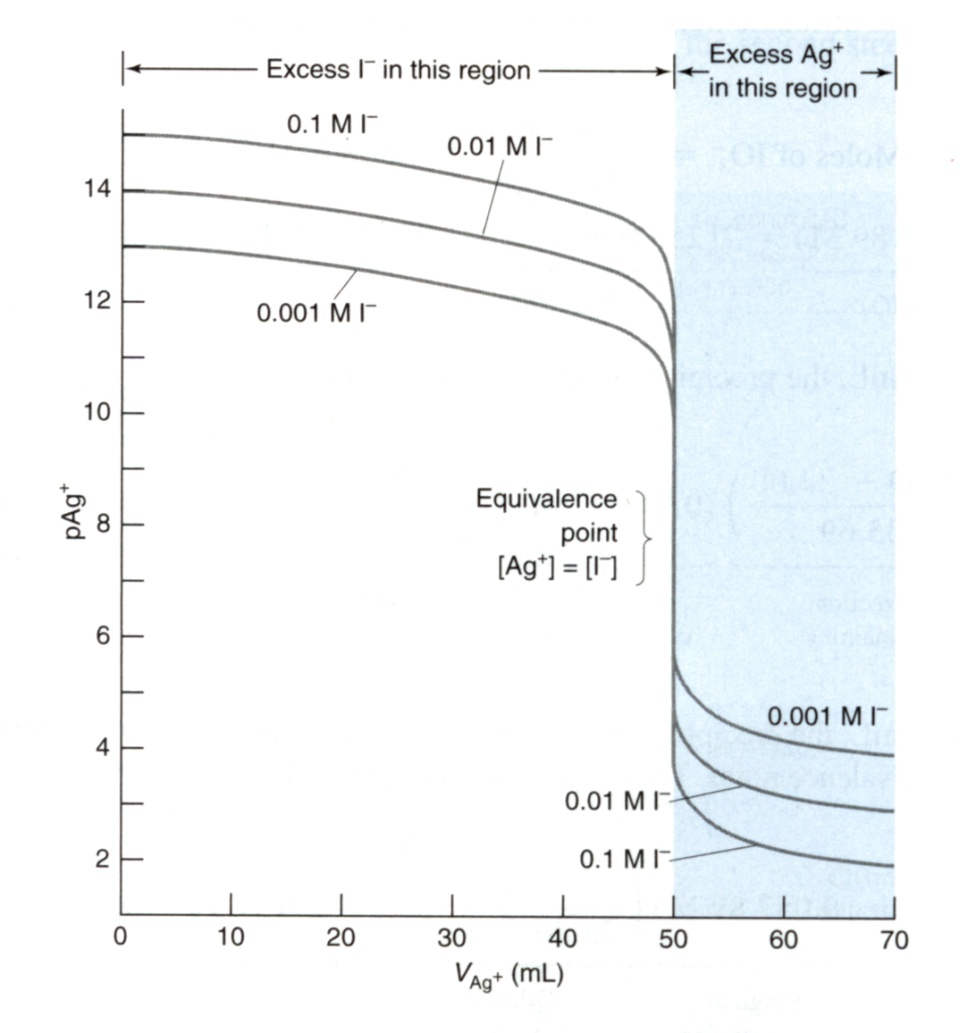 Titrations
Shape of Titration Curve

2.)	Affect of Ksp on Titration Curve.
Lowest solubility gives steepest change at equivalence point
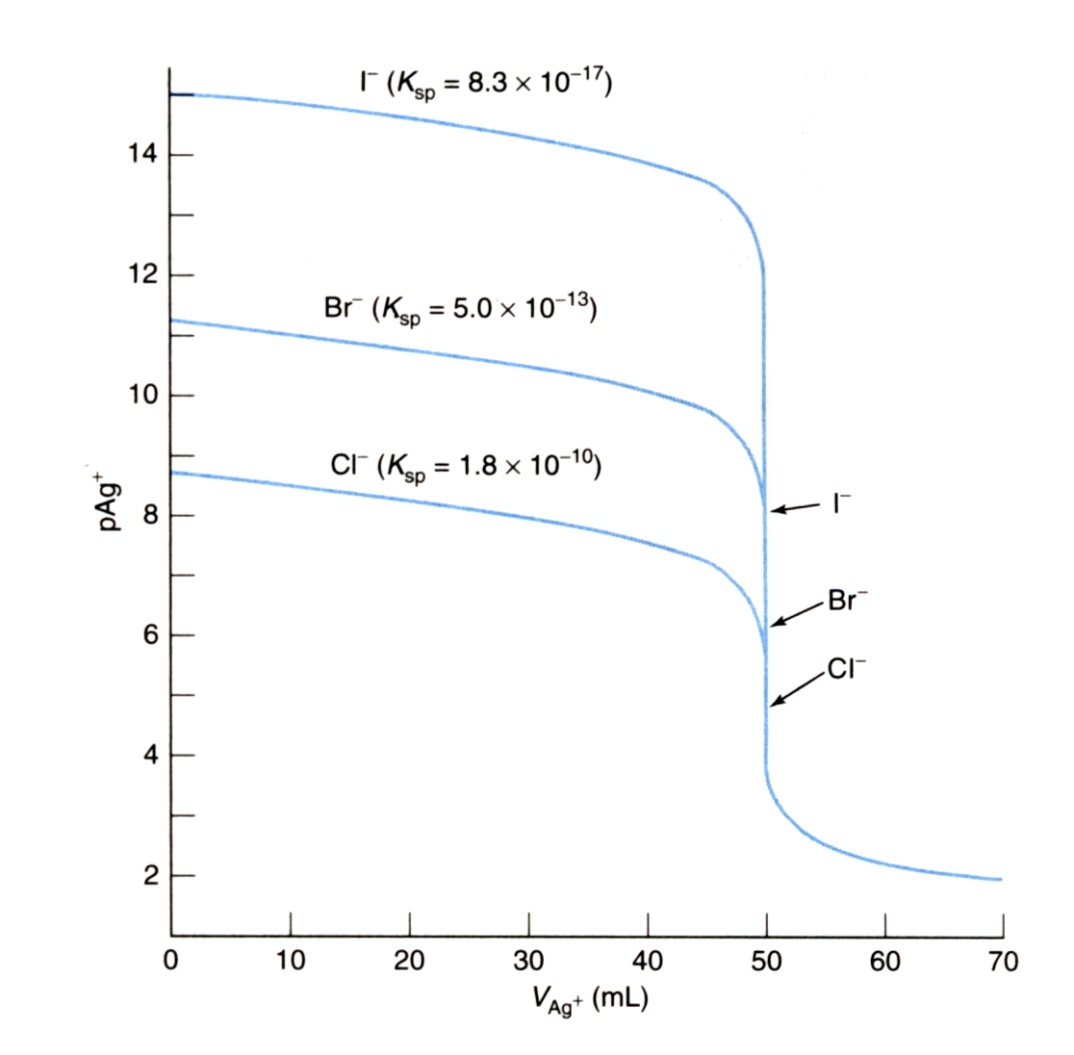 Magnitude of concentration change and ease of identifying equivalence point increases with Ksp
Titrations
Titration of a Mixture

1.)	Product with the Smaller Ksp Precipitates First
Two Stage Titration Curve
- Assumes significant difference in Ksp
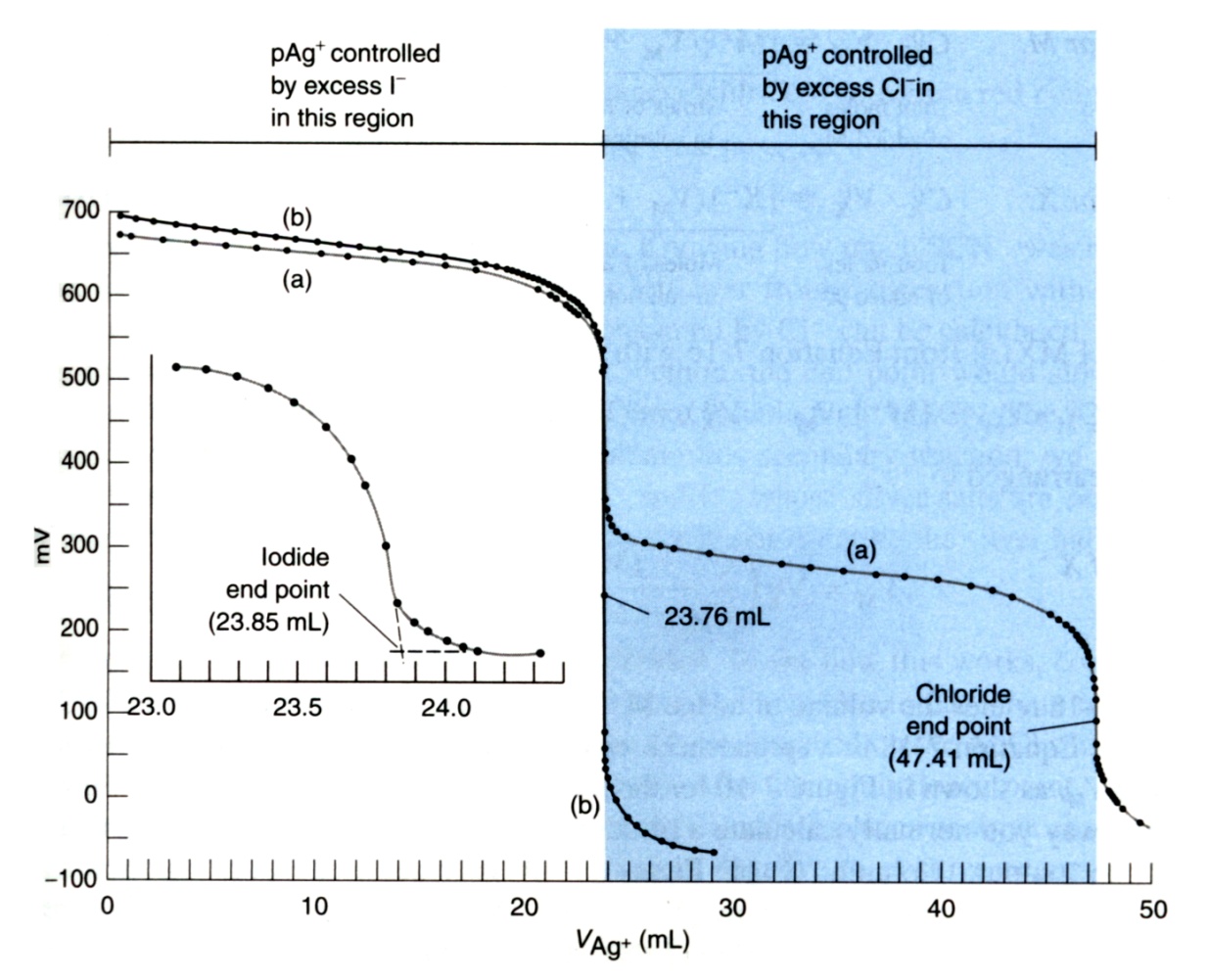 First, AgI ppt.
Titrate Mixture of KI and KCl with AgNO3
Then, AgCl ppt.
Ksp(AgI) << Ksp(AgCl)
AgI ppt. not complete at midpoint
Titrations
End-Point Detection

1.)	Precipitation Titration
End points detected with electrode or indicator
- Electrode – converts concentration of specific ion into measurable current or 
                      potential.





- Indicators:

Volhard titration: formation of a soluble, colored complex at the end point

Fajans titration: adsorption of a colored indicator on the precipitate at the end 
		  point
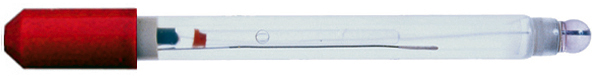 pH electrode responds to [H+]
Titrations
End-Point Detection

1.)	Precipitation Titration
Volhard titration (First Published in 1874)
Determine [Cl-]:
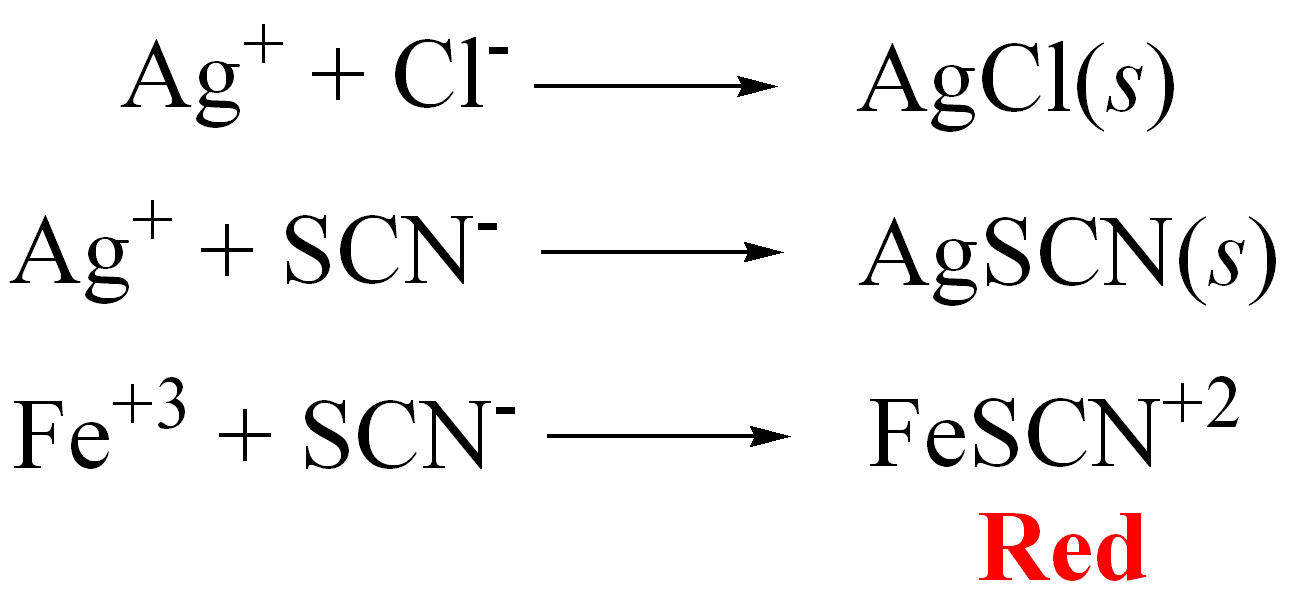 First ppt. Cl- by titration with Ag+ and filter off solid
Titrate excess Ag+ with thiocyanate (SCN-)
When all Ag+ is consumed, thiocyanate binds Fe3+. Appearance of Red color is endpoint
Total amount of Ag+ is known, so amount consumed by Cl- can be calculated
Subtract excess [Ag+] from total [Ag+] used to ppt. Cl-
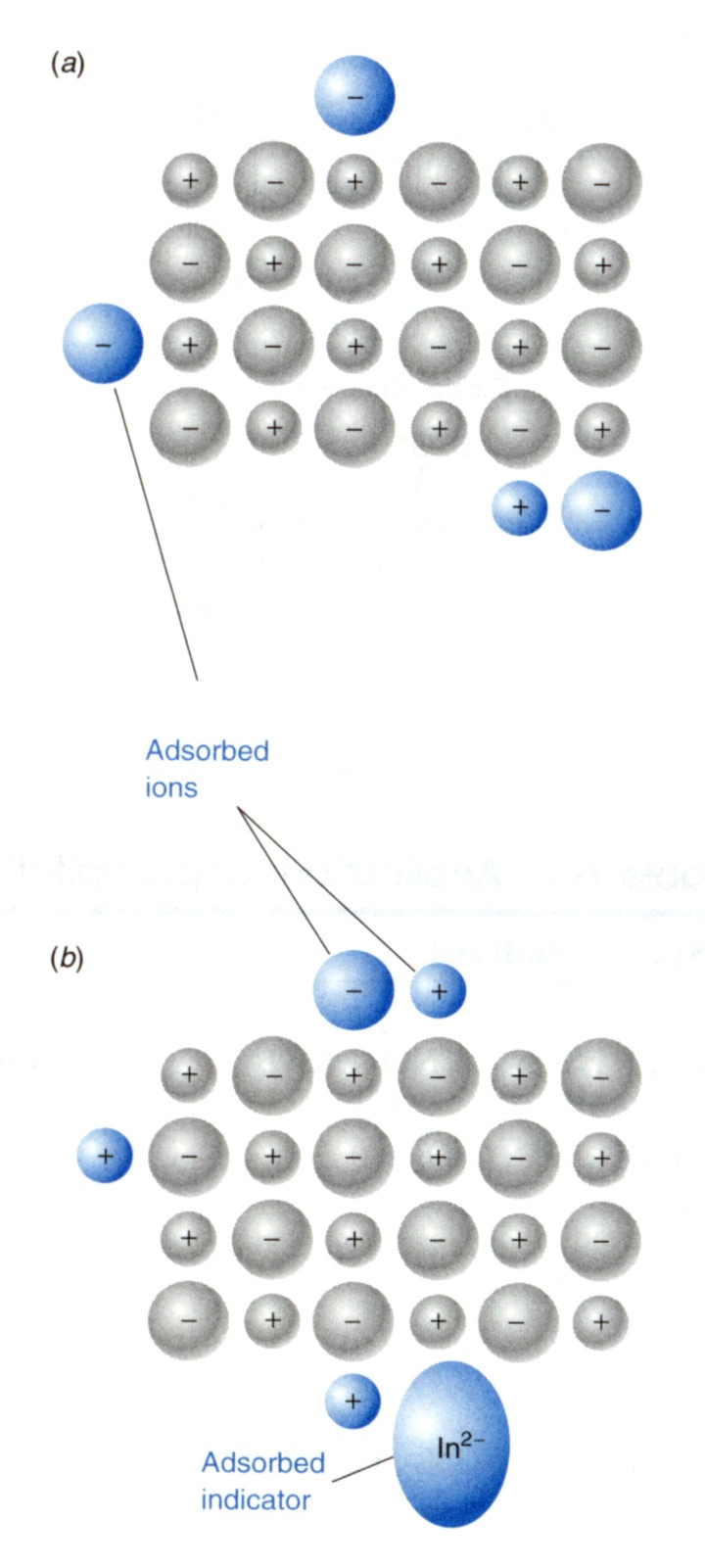 AgCl ppt.
Precipitate surface is initially negatively charged due to excess Cl-
AgCl ppt.
After equivalence point (end point), have excess Ag+ so surface is now positively charged.
Anionic dye is attracted to positive charged surface. Adsorption of dye causes color change
Titrations
End-Point Detection

1.)	Precipitation Titration
Fajans titration
	- Uses an adsorption indicator
Titrations
End-Point Detection

1.)	Precipitation Titration
Fajans titration
Anionic dyes
	- Maximize surface area  higher binding stronger color change
	- small particle size  low concentration
	- must use appropriate pH to maintain negative charge
Sharper color transition, binds to tightly to Cl-
Changes from greenish yellow to pink
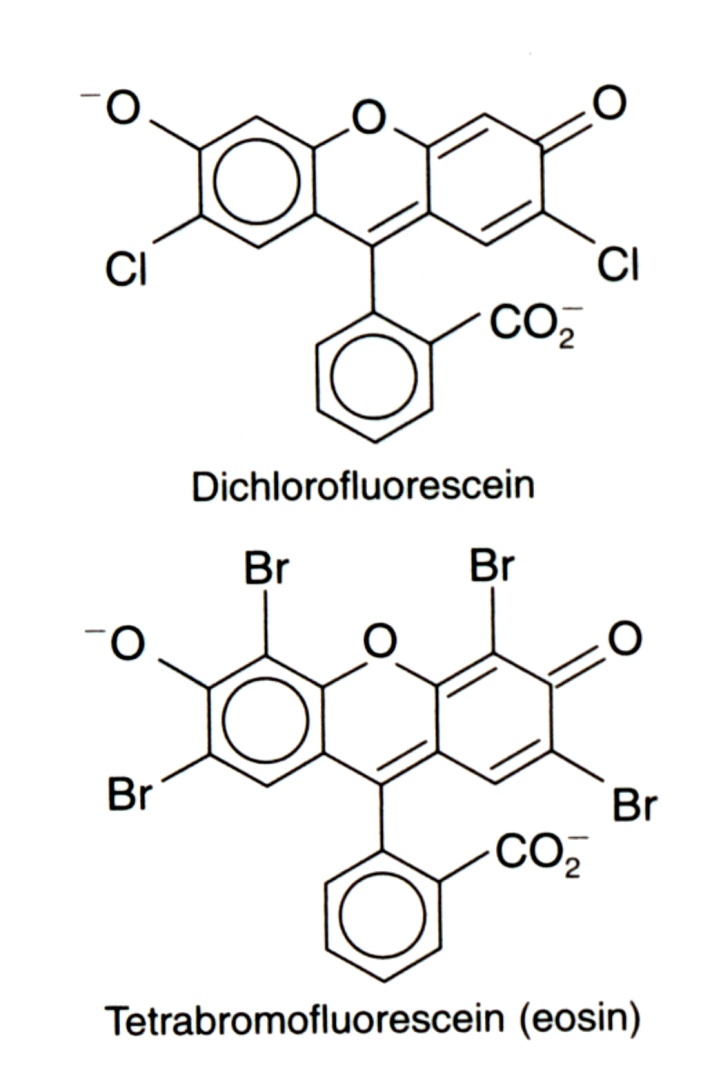 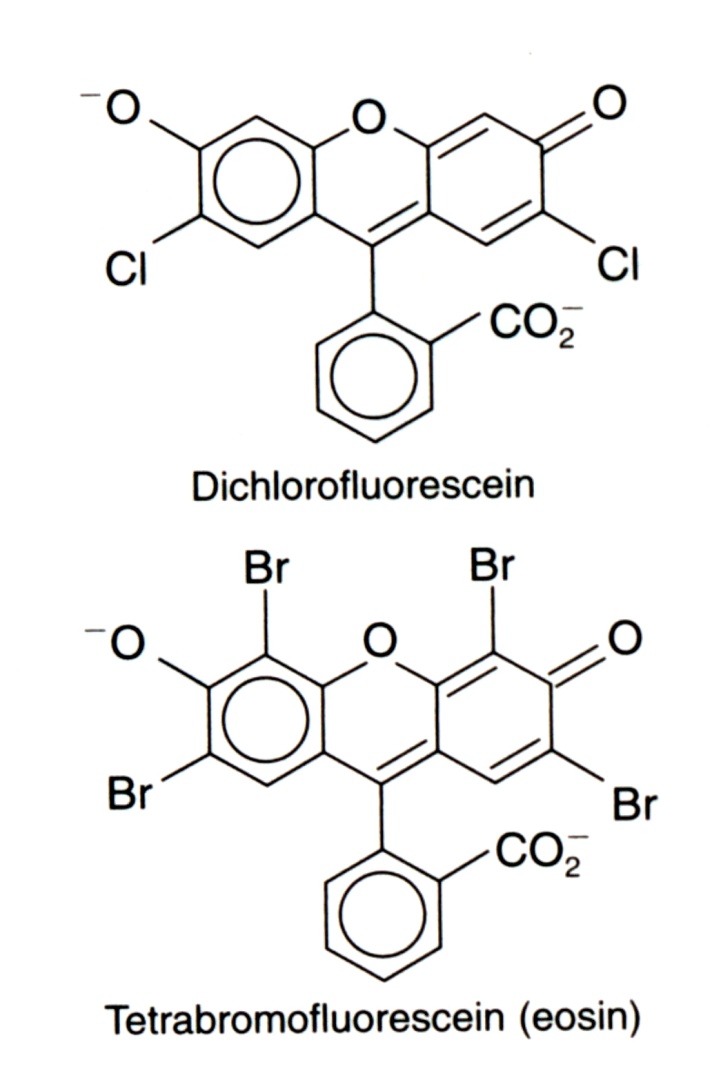 Titrations
End-Point Detection

2.)	Typical Applications
Also indicates potential sources of interference
	- other ions/analytes may be present in sample
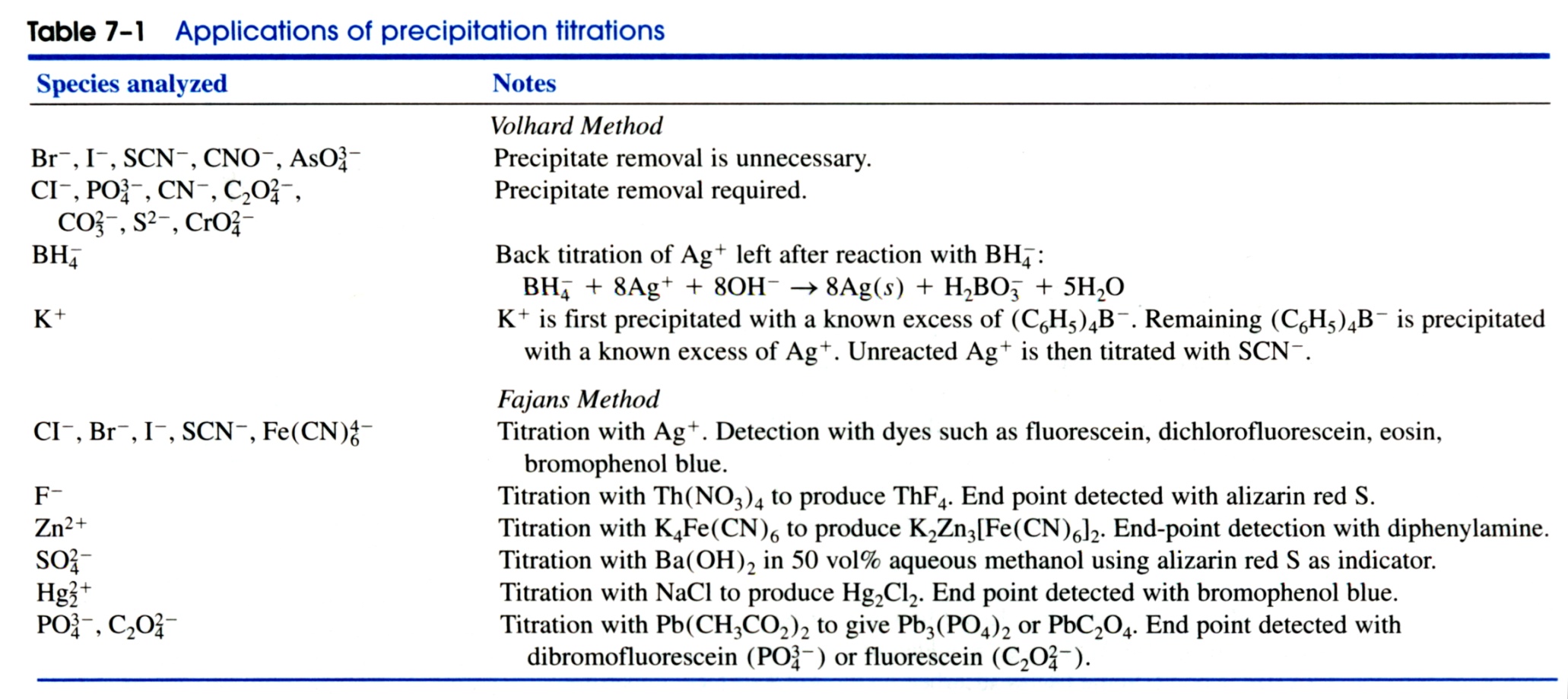